The progress in the theory & simulation work in beam-beam interaction
物理组
付泓瑾
1.SAD脚本的结果
使用电子环, BB设置如下，并使用BMBMP




   跟踪1000个粒子12万圈，目前有一组数据，根据最终的粒子坐标计算投影和特征发射度如下：
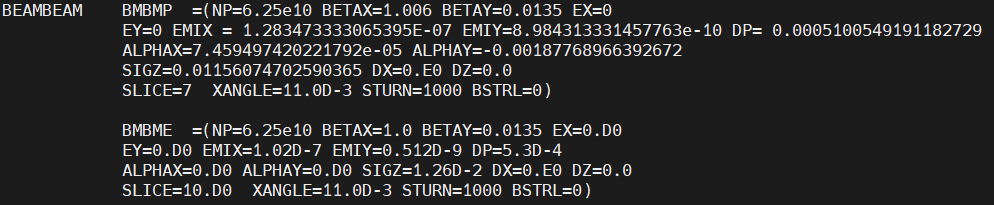 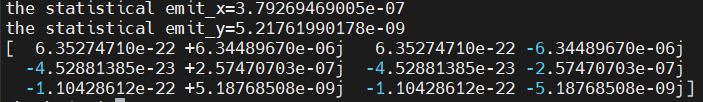 2. Bmad long_term_tracking结果
无BBK元件
   跟踪设置：一份作业跟踪30个粒子，一次提交100份作业，即3000个粒子，跟踪135000圈，开启同步辐射
    根据这3000个粒子最终坐标计算的发射度
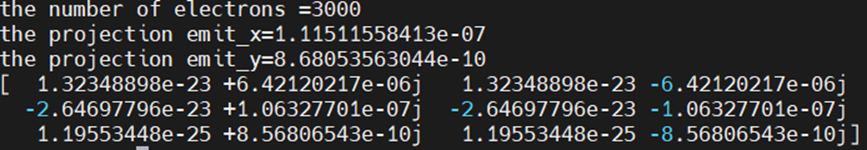 插入BBK元件，
    ltt跟踪设置同前
    对BB元件的设置如下：
    
    
    100份作业3000个粒子坐标计算的发射度
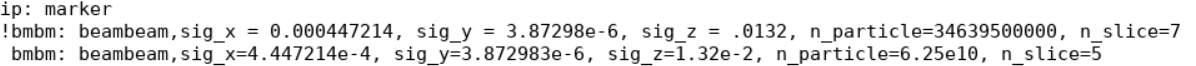 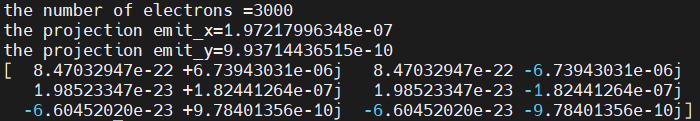 比较
3. 自旋响应函数的导出
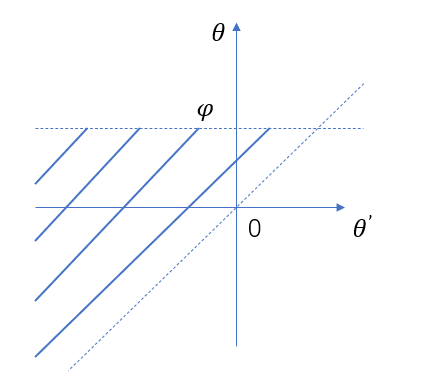 4.幅值依赖的频移